Case Law Update
John Van Lieshout
Hoffer Properties, LLC v. DOT, 366 Wis. 2d 372
2
©2016  All Rights Reserved
Reinhart Boerner Van Deuren s.c.
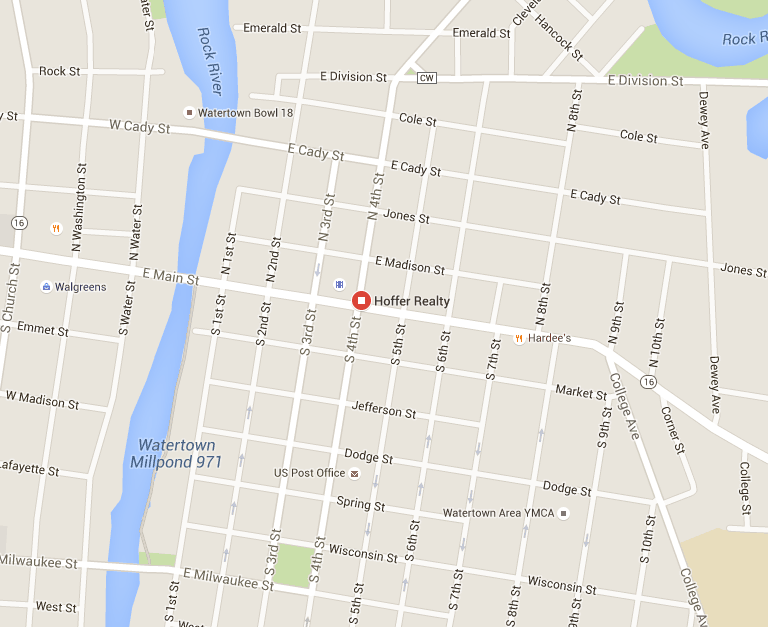 3
©2016  All Rights Reserved
Reinhart Boerner Van Deuren s.c.
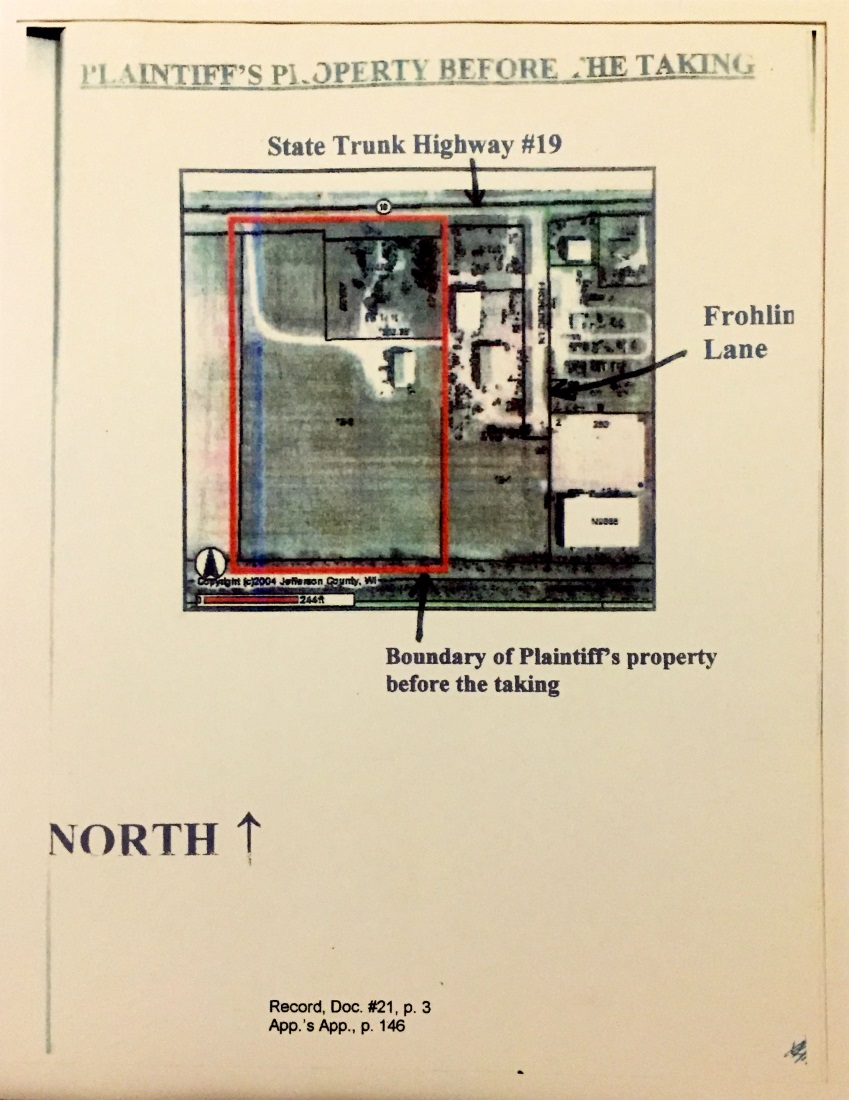 4
©2016  All Rights Reserved
Reinhart Boerner Van Deuren s.c.
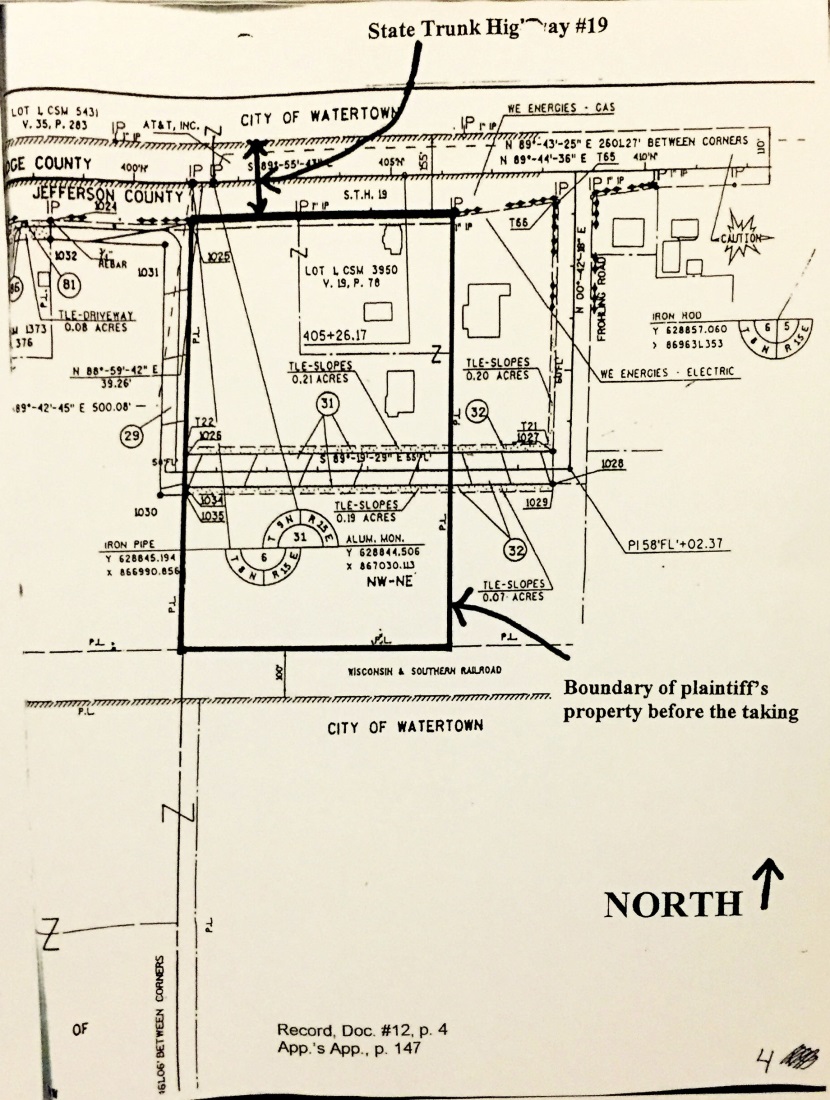 5
©2016  All Rights Reserved
Reinhart Boerner Van Deuren s.c.
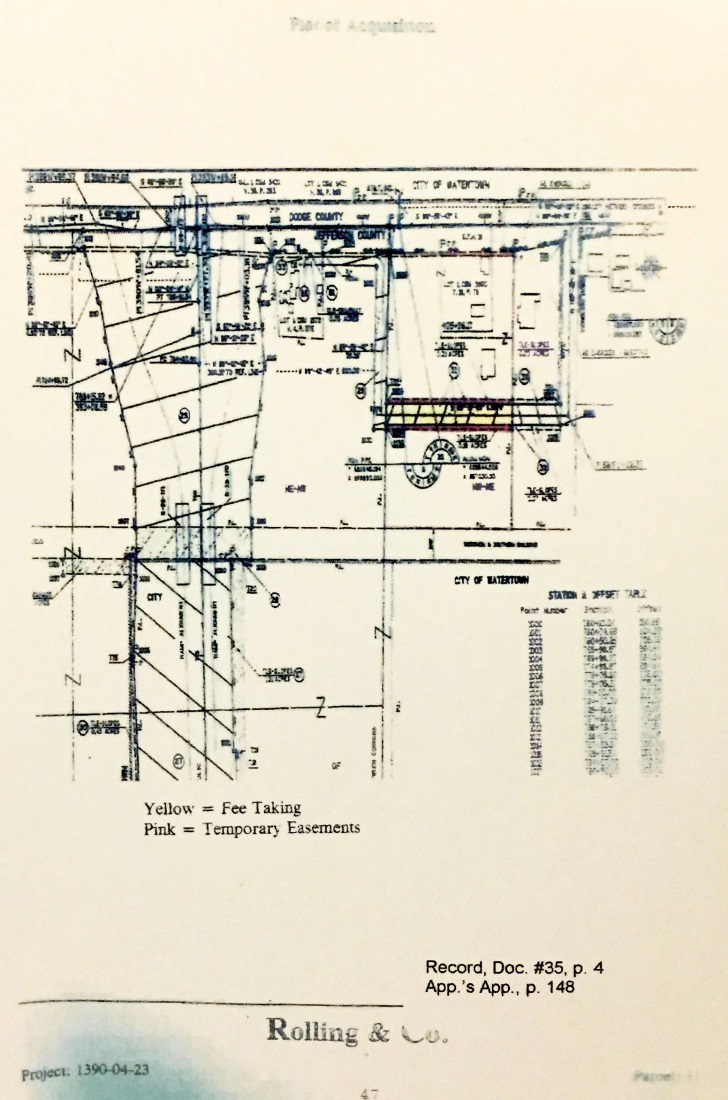 6
©2016  All Rights Reserved
Reinhart Boerner Van Deuren s.c.
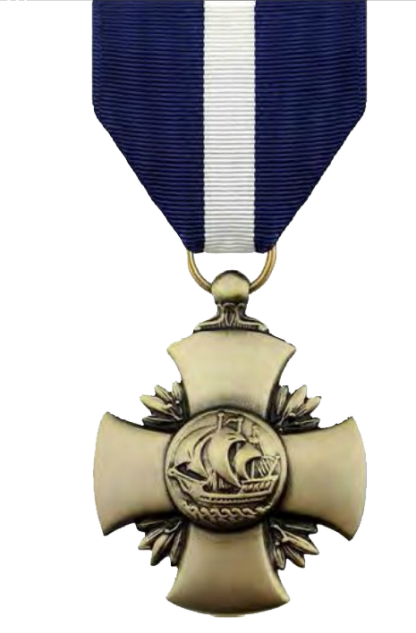 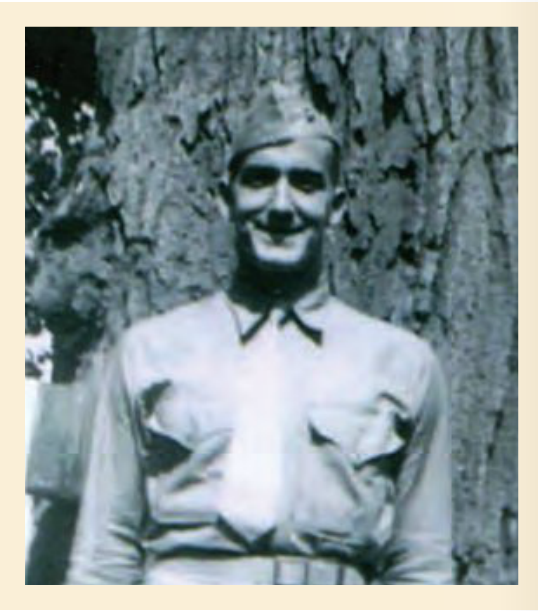 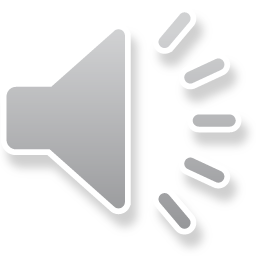 7
©2016  All Rights Reserved
Reinhart Boerner Van Deuren s.c.
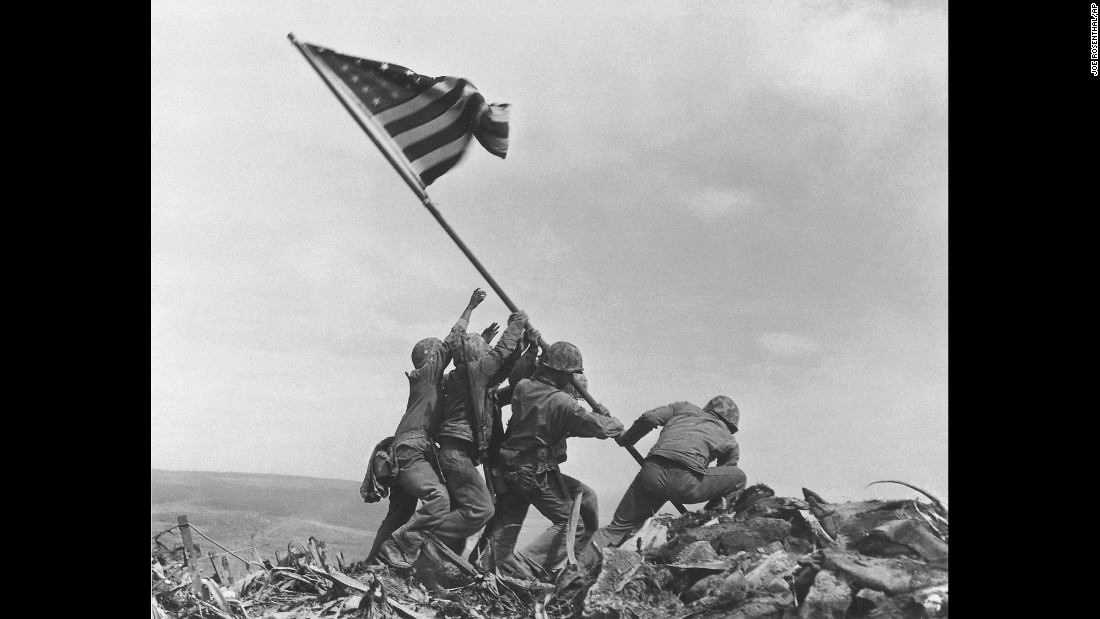 8
©2016  All Rights Reserved
Reinhart Boerner Van Deuren s.c.
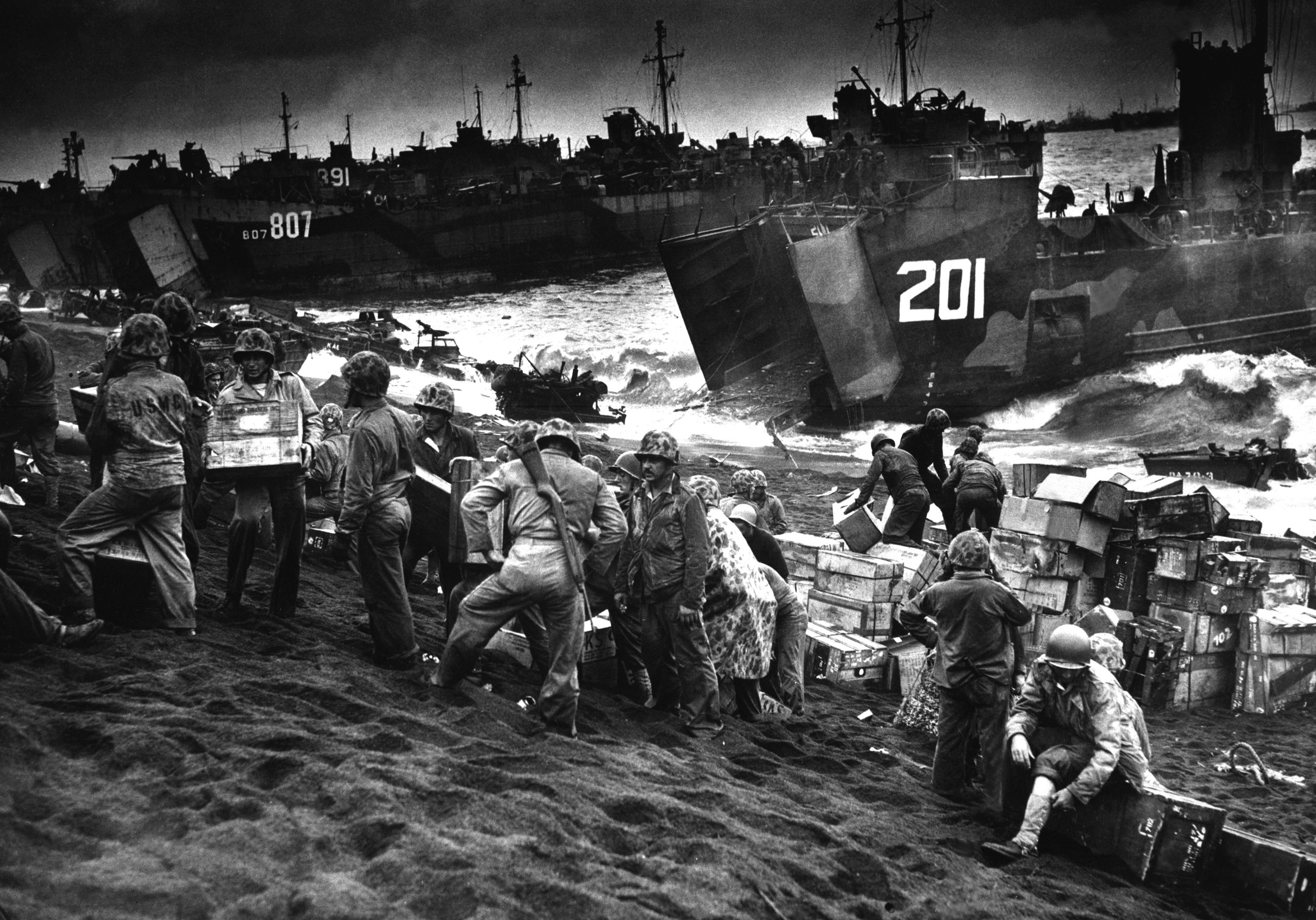 9
©2016  All Rights Reserved
Reinhart Boerner Van Deuren s.c.
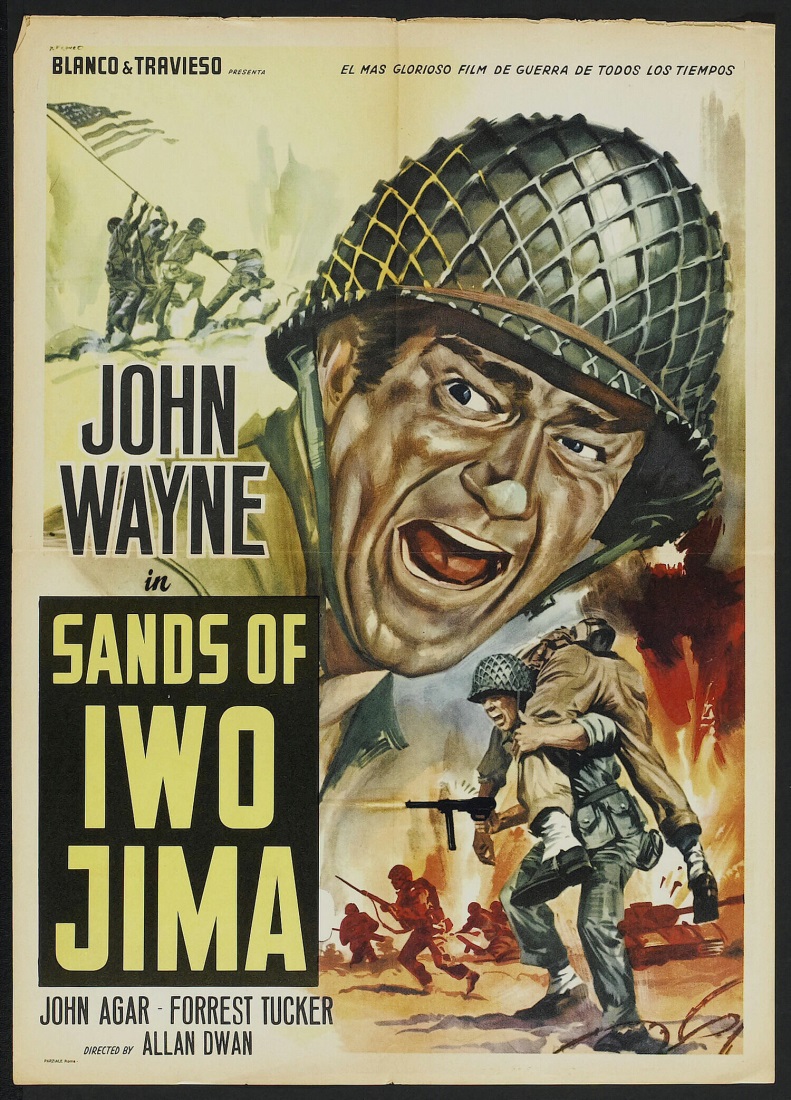 10
©2016  All Rights Reserved
Reinhart Boerner Van Deuren s.c.
Murr v. Wisconsin, 359 Wis. 2d 675 (Wis. App 2014)
11
©2016  All Rights Reserved
Reinhart Boerner Van Deuren s.c.
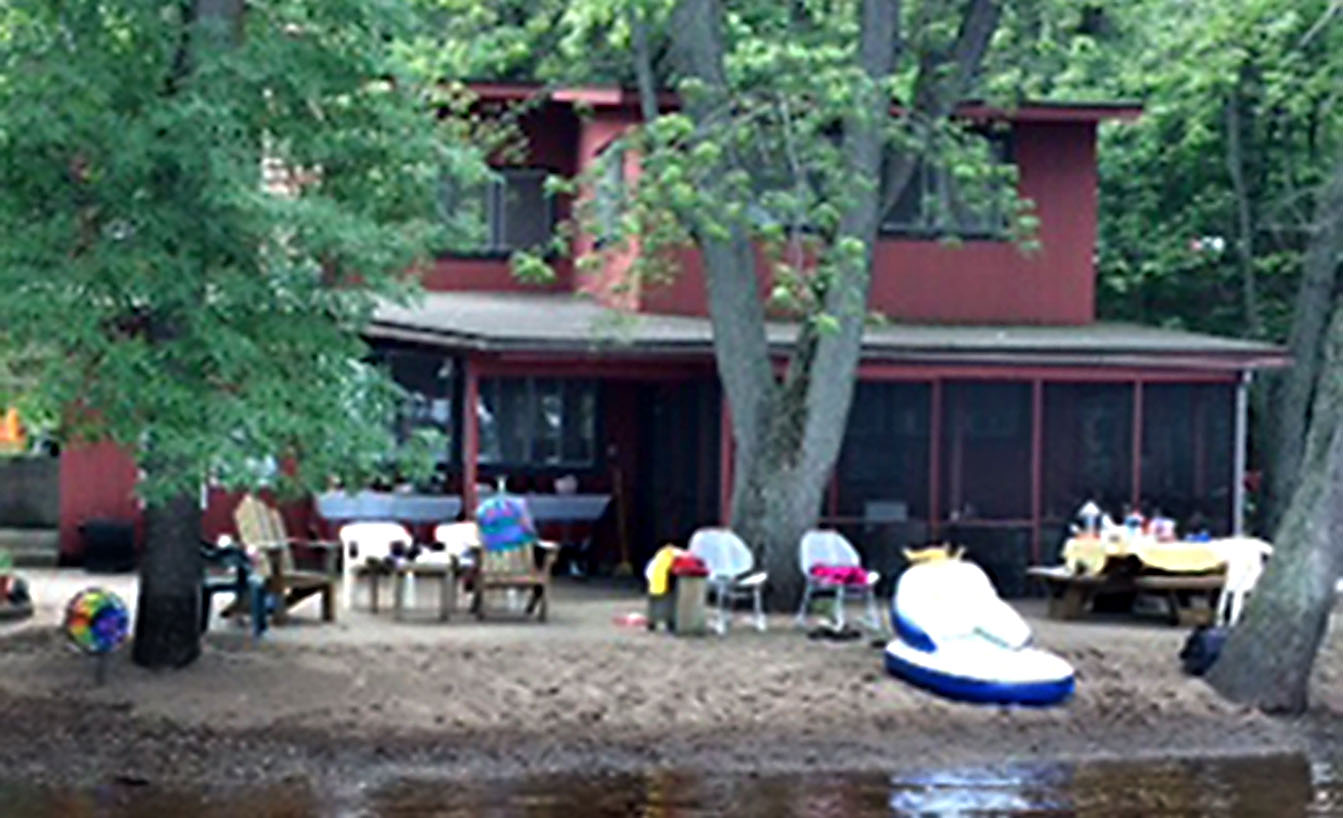 12
©2016  All Rights Reserved
Reinhart Boerner Van Deuren s.c.
NDC, LLC v. WDOT, 366 Wis. 2d 809 (2015)
13
©2016  All Rights Reserved
Reinhart Boerner Van Deuren s.c.
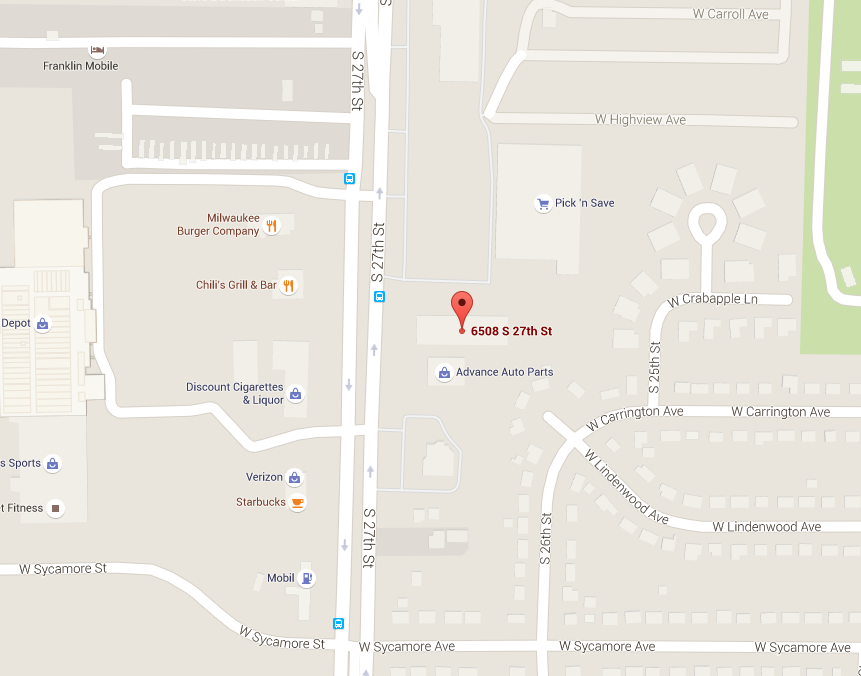 14
©2016  All Rights Reserved
Reinhart Boerner Van Deuren s.c.
Lee v. WDOT, 365 Wis. 2d 195 (2015)
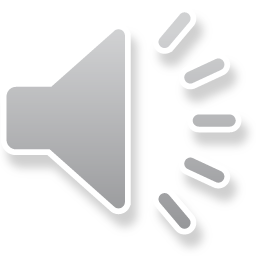 15
©2016  All Rights Reserved
Reinhart Boerner Van Deuren s.c.
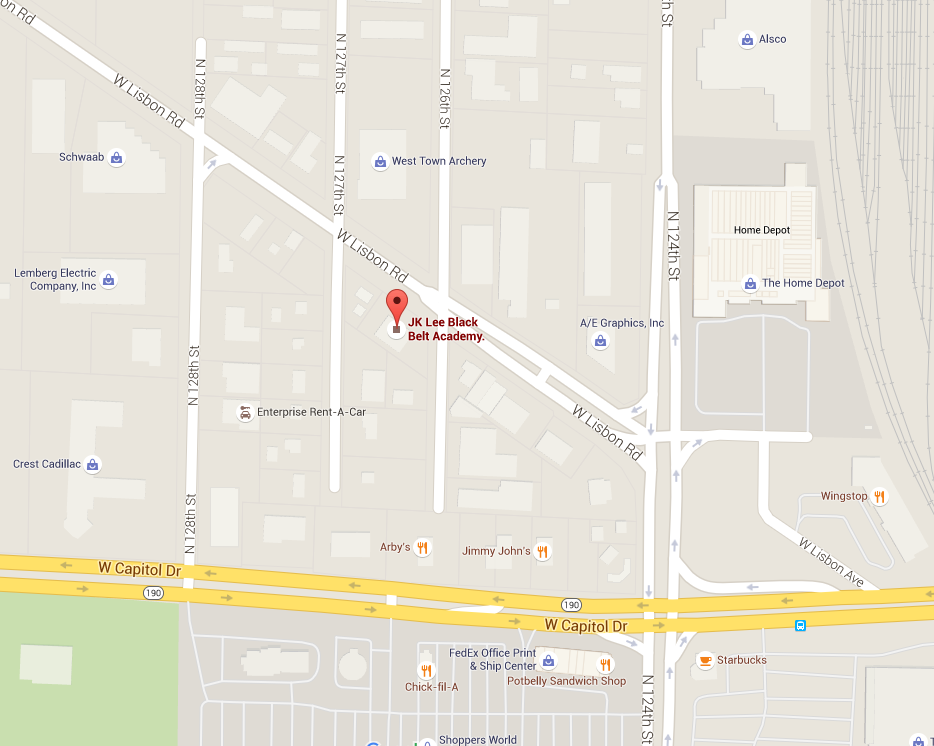 16
©2016  All Rights Reserved
Reinhart Boerner Van Deuren s.c.
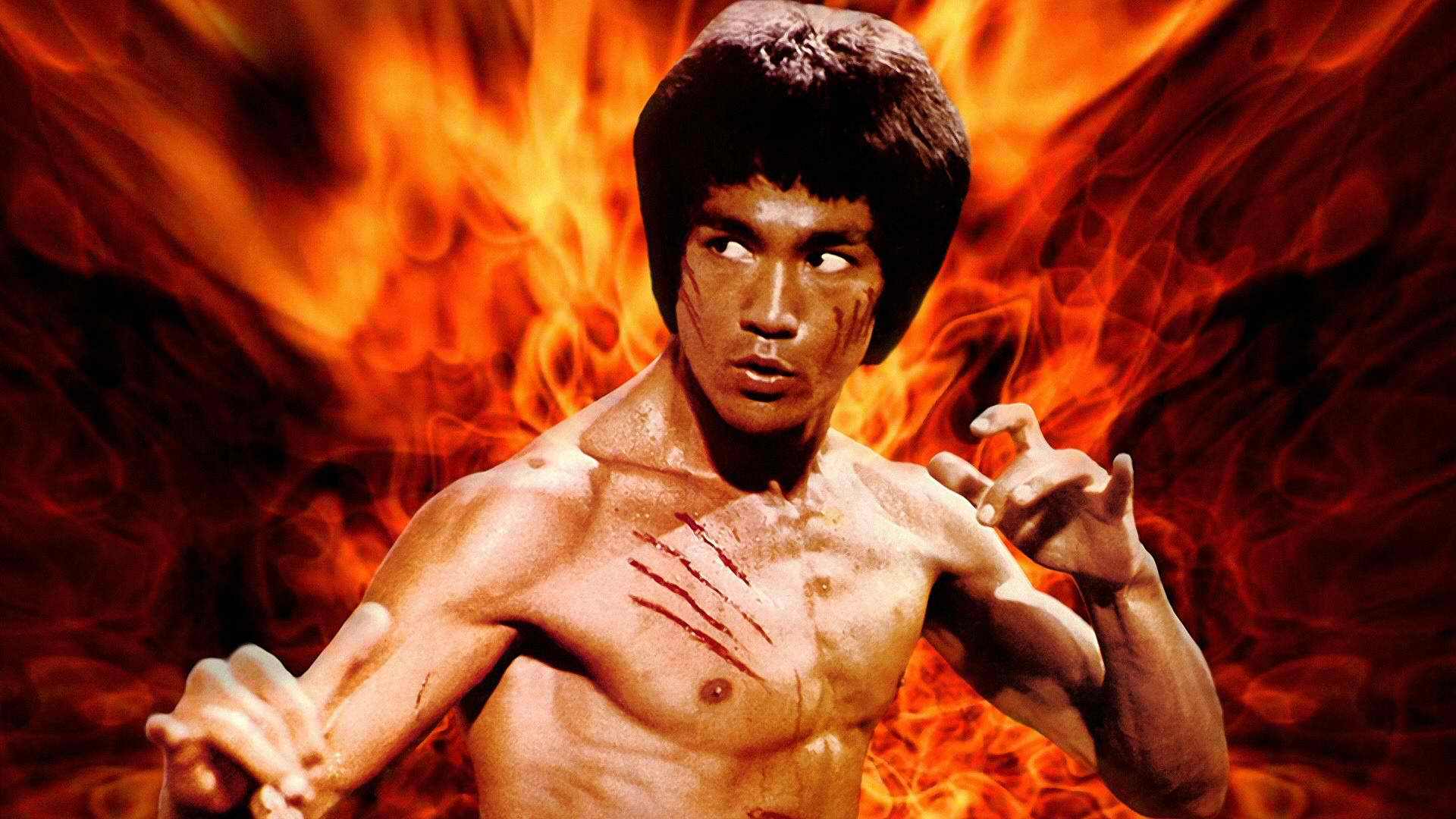 17
©2016  All Rights Reserved
Reinhart Boerner Van Deuren s.c.
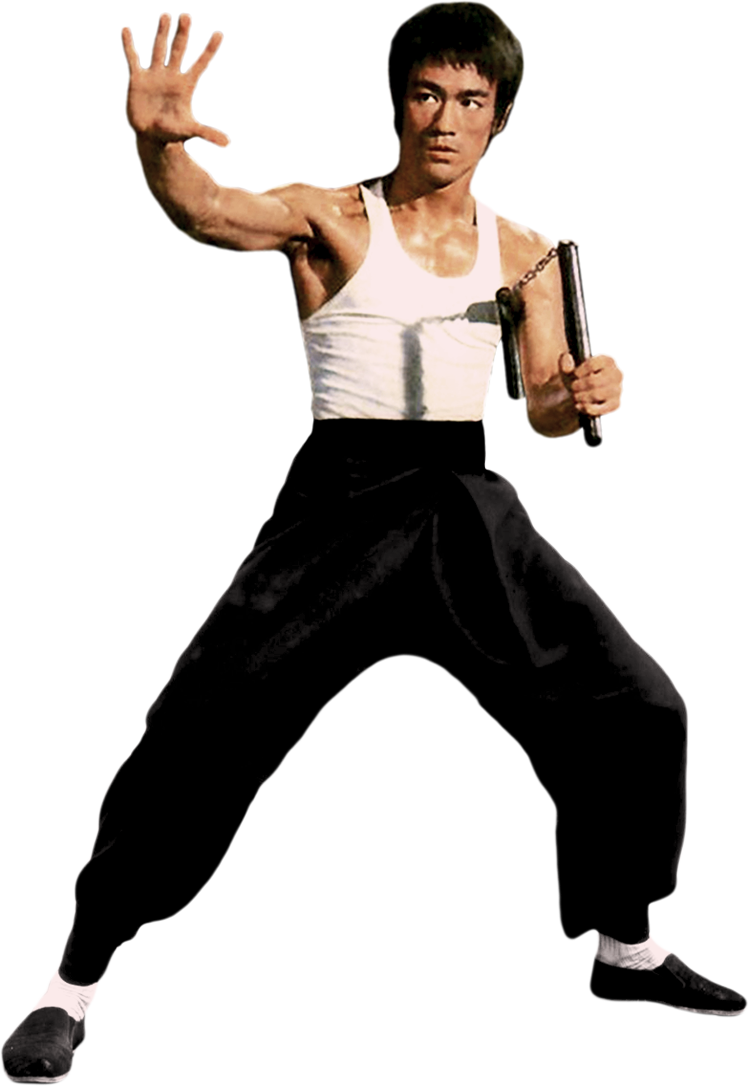 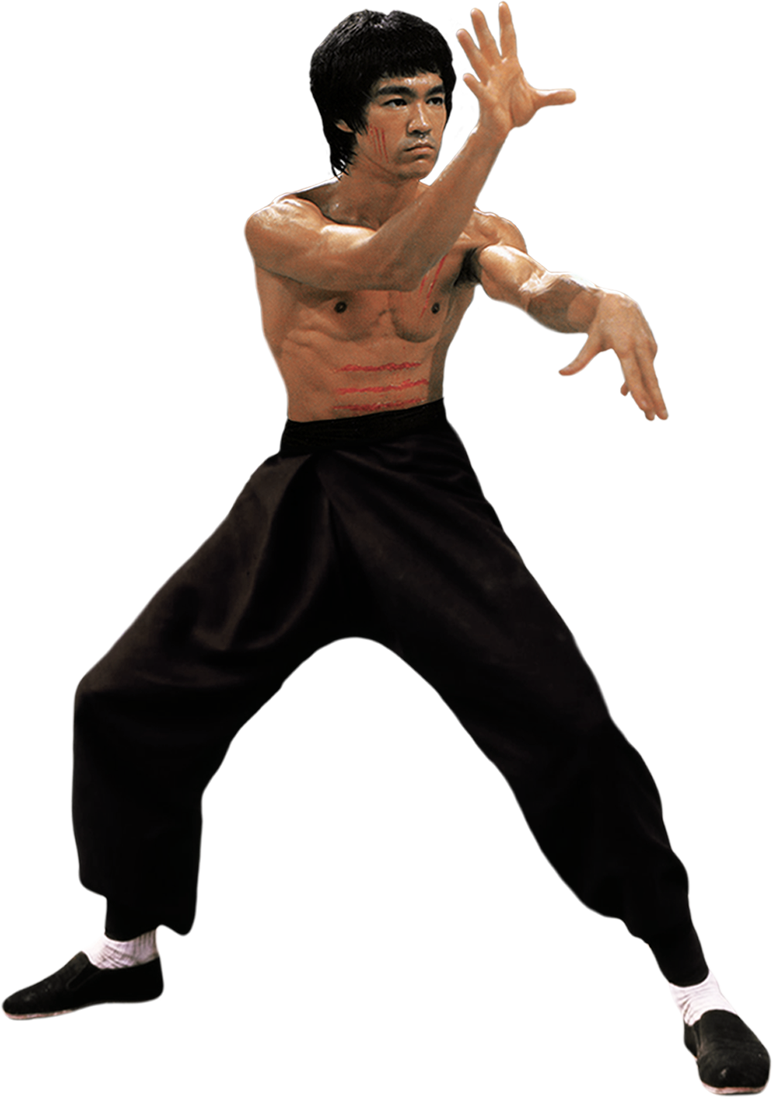 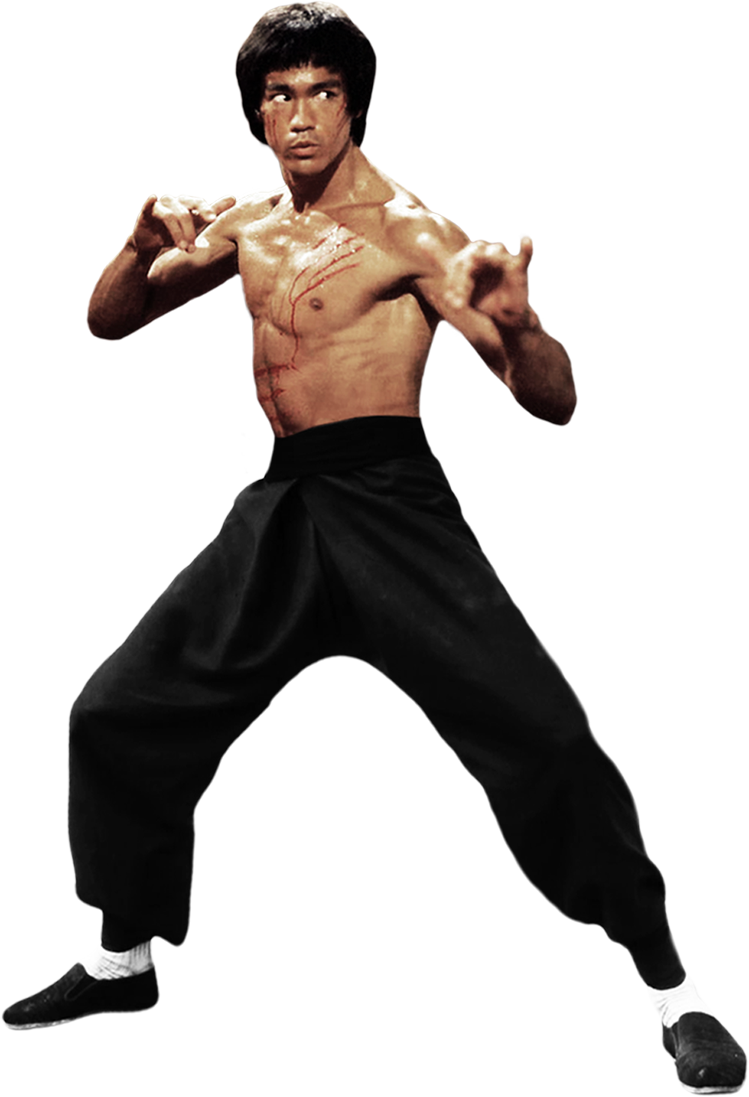 18
©2016  All Rights Reserved
Reinhart Boerner Van Deuren s.c.
Hoeft v. City of Beaver Dam, 364 Wis. 2d 528 (2015)
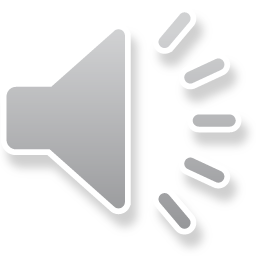 19
©2016  All Rights Reserved
Reinhart Boerner Van Deuren s.c.
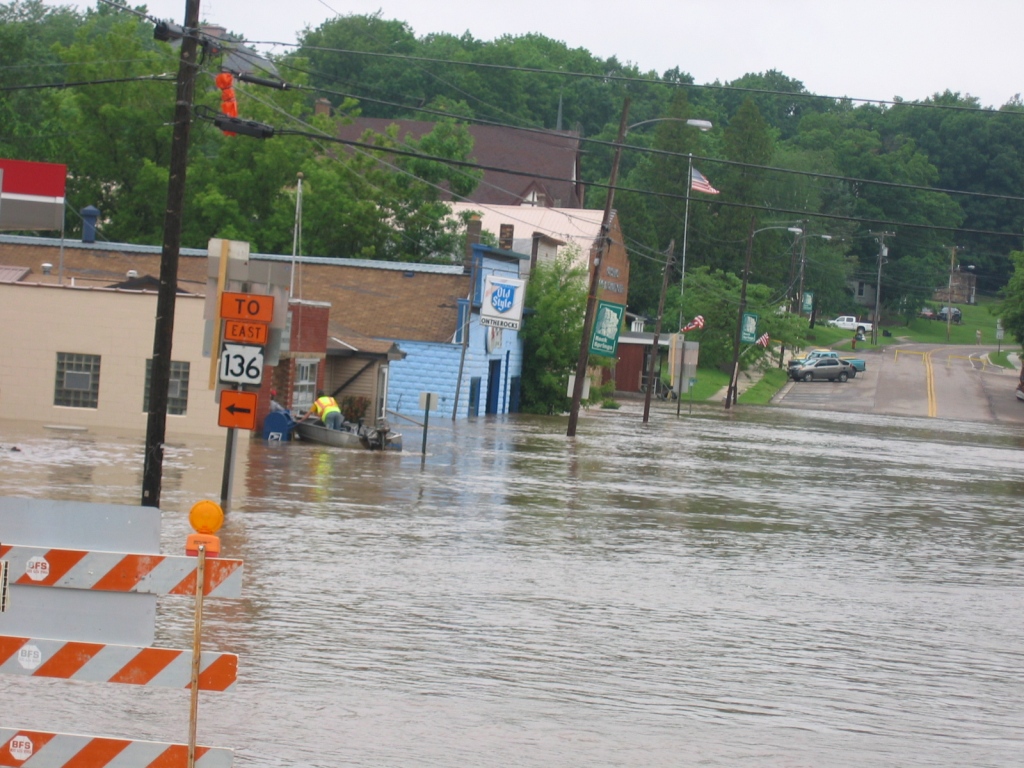 20
©2016  All Rights Reserved
Reinhart Boerner Van Deuren s.c.
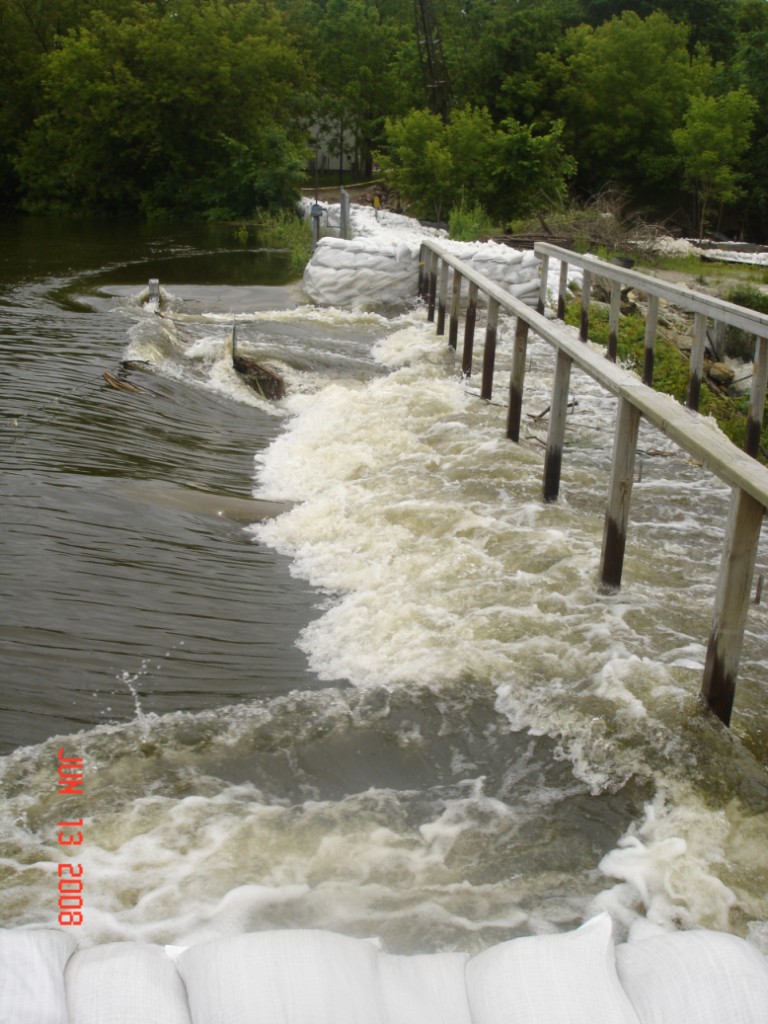 21
©2016  All Rights Reserved
Reinhart Boerner Van Deuren s.c.
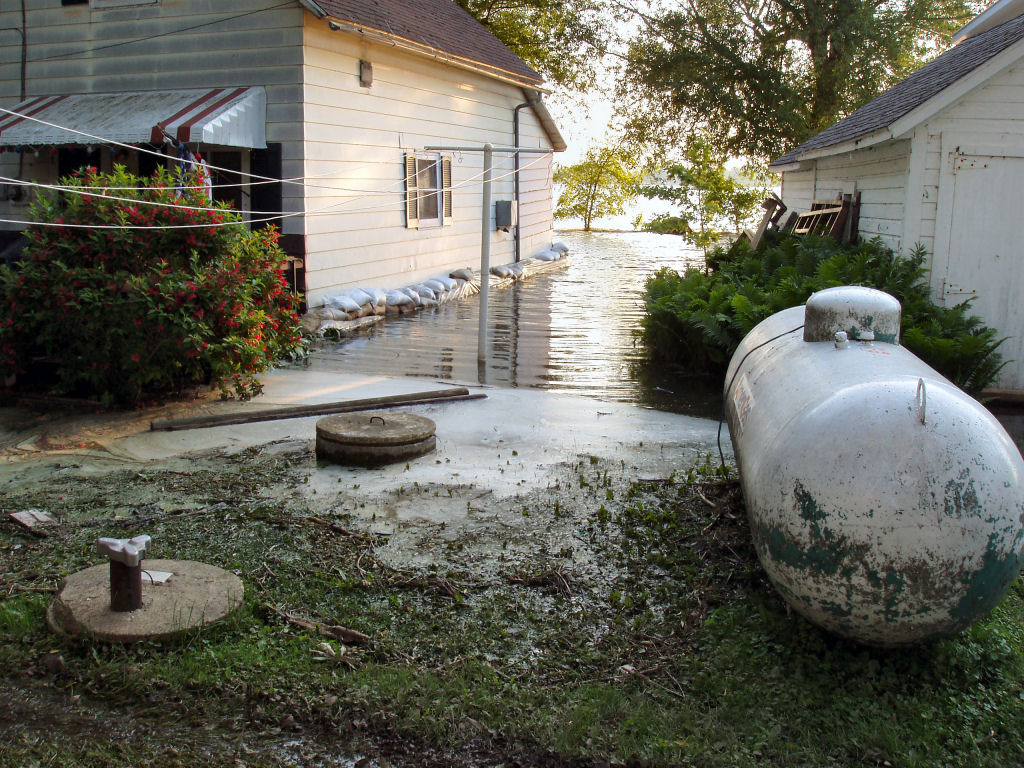 22
©2016  All Rights Reserved
Reinhart Boerner Van Deuren s.c.
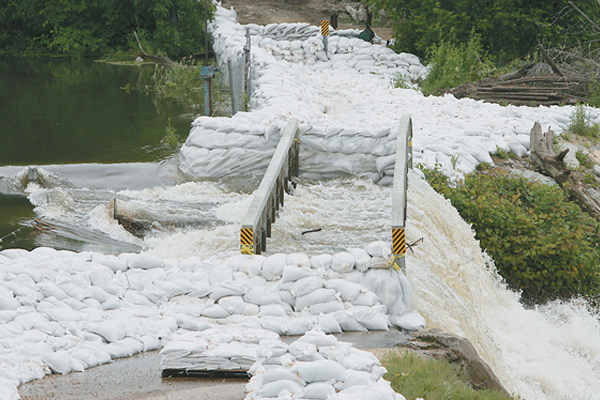 23
©2016  All Rights Reserved
Reinhart Boerner Van Deuren s.c.
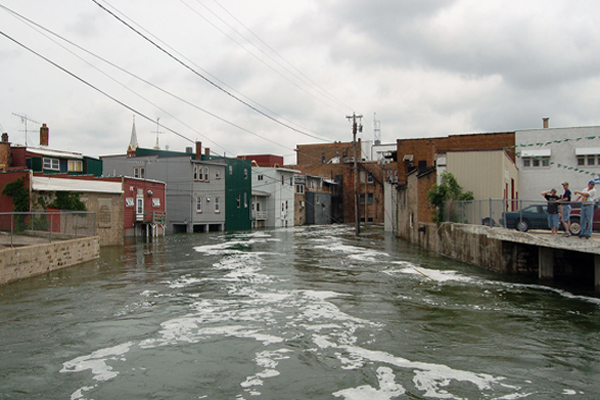 24
©2016  All Rights Reserved
Reinhart Boerner Van Deuren s.c.